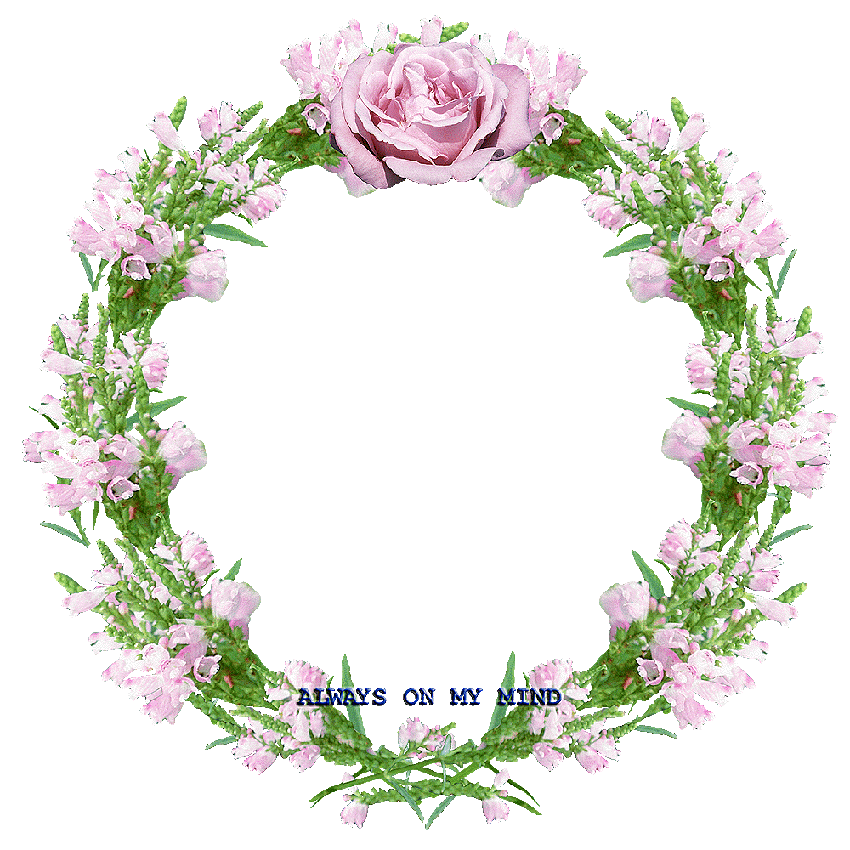 Warmly welcome 
all the teachers
 attending our class !
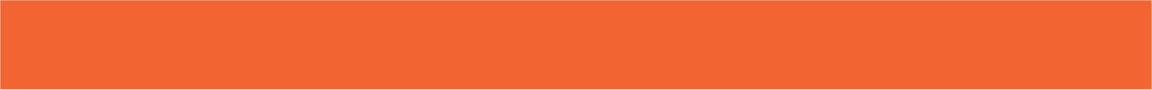 Watch the video carefully and answer a question:
What do American volunteers do for their community?
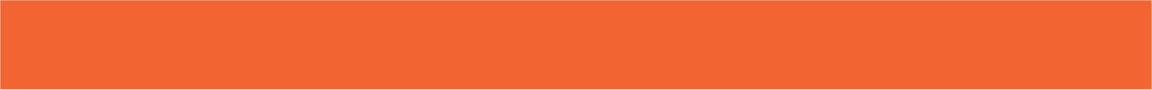 Clip watching
What do American volunteers do for their community?
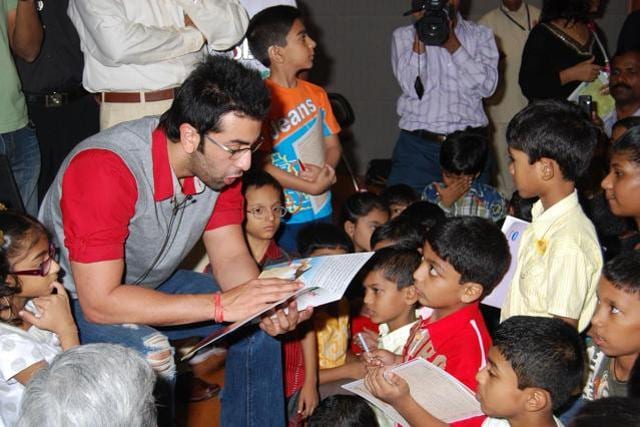 + Read books for children in orphanages
+ Visit and play games with them or listen to their problems
+ Work in home of sick and old people
+ Volunteer to work in remote or mountainous areas
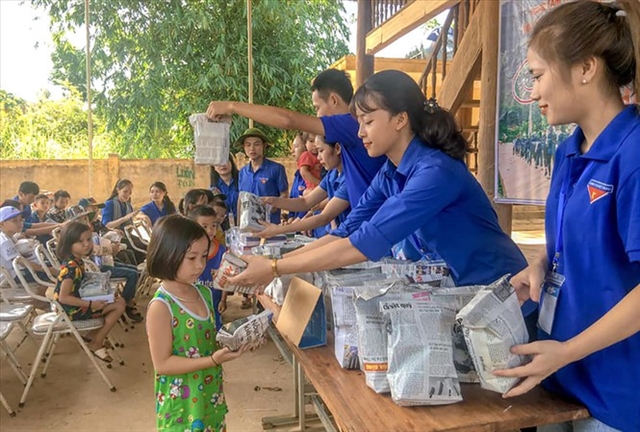 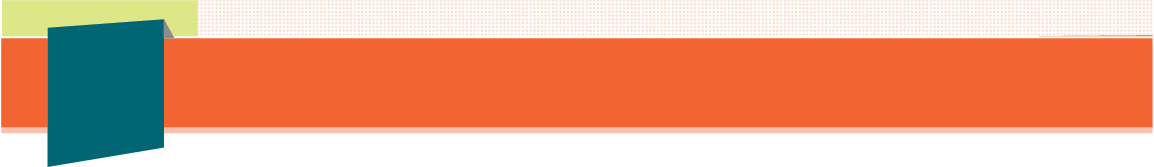 1
Unit
4
FAMILY LIFE
Unit
FOR A BETTER COMMUNITY
GETTING STARTED
LESSON 1
Volunteering in the community
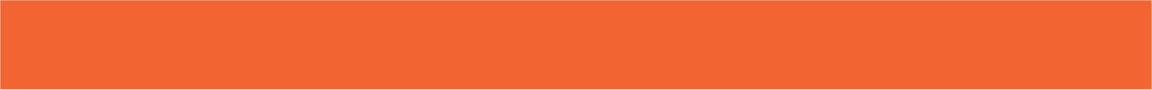 I/ VOCABULARY:
volunteer (n)
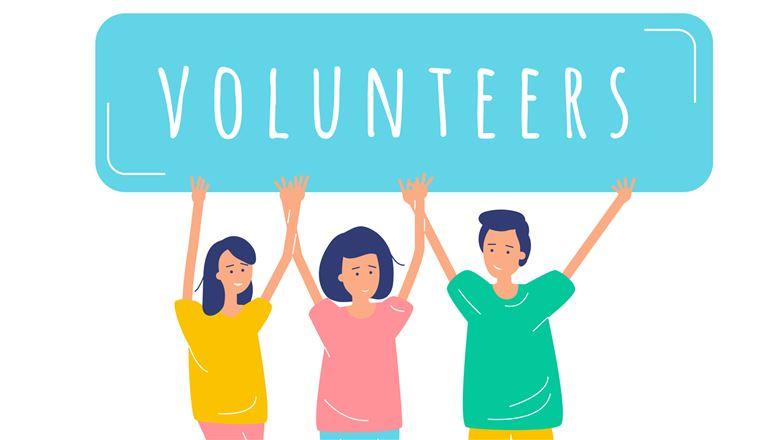 /ˌvɒlənˈtɪə(r)/
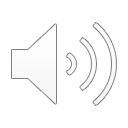 a person who does a job without being paid for it
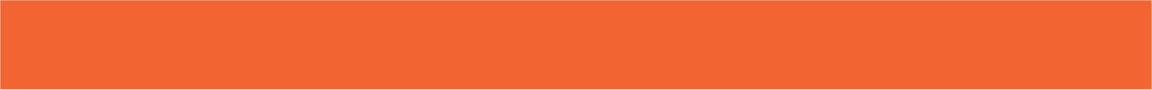 I/ VOCABULARY:
advertisement (n)
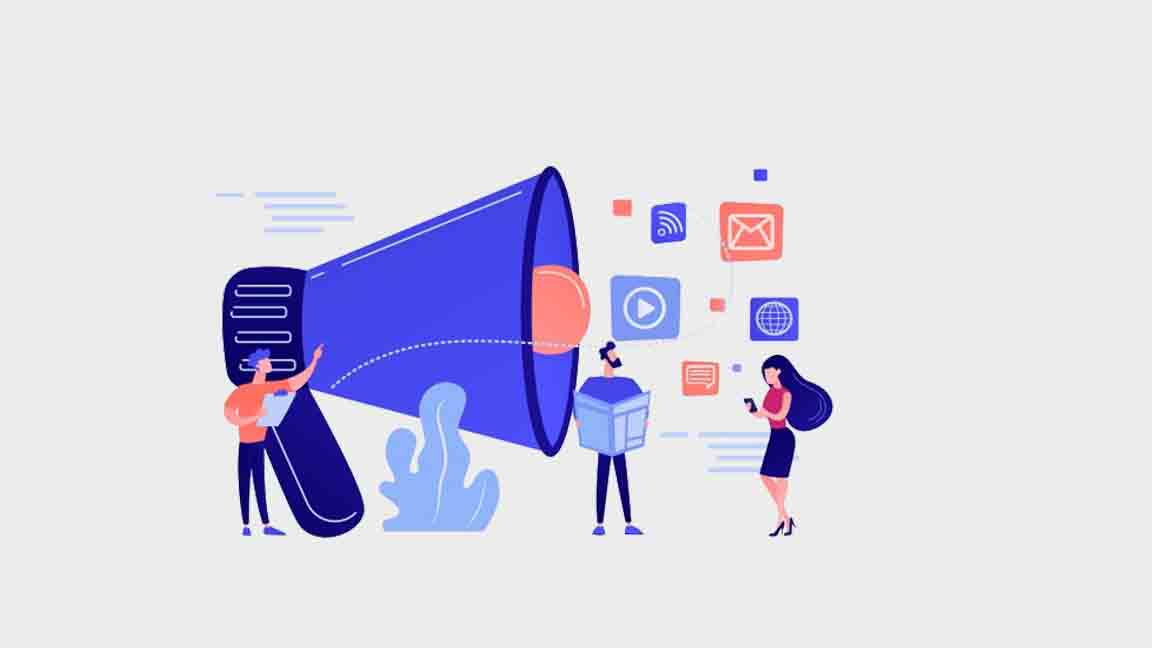 /ədˈvɜːtɪsmənt/
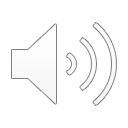 a notice, picture or film telling people about a product, job or service
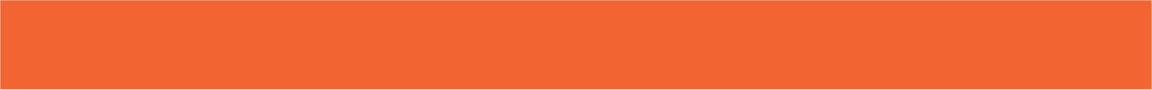 I/ VOCABULARY:
community (n)
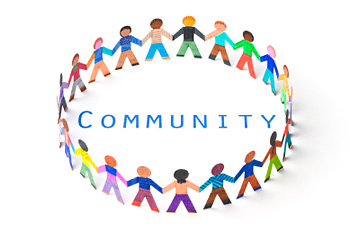 /kəˈmjuːnəti/
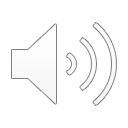 all the people who live in a particular area, country, etc. when talked about as a group
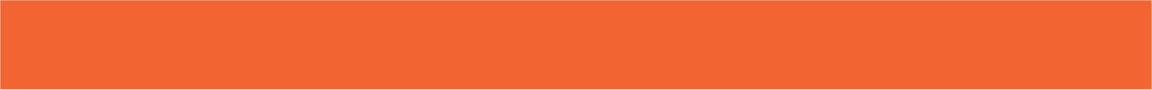 I/ VOCABULARY:
boost (v)
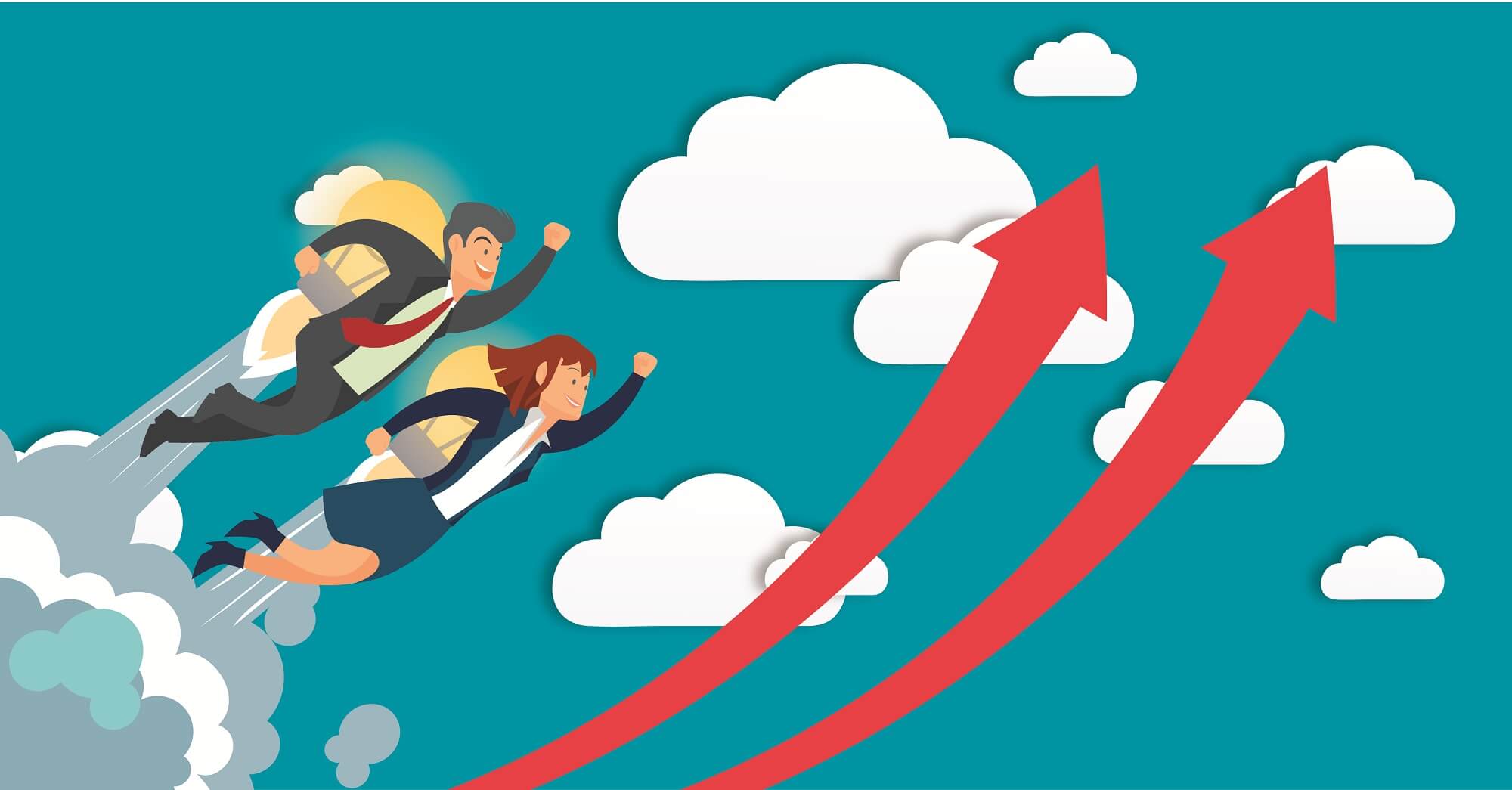 /buːst/
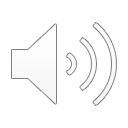 to make something increase, or become better or more successful
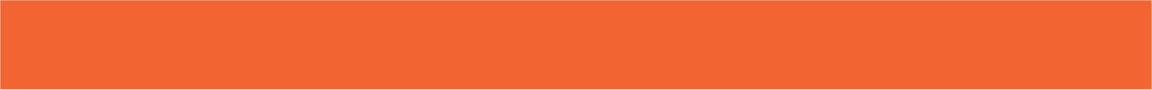 I/ VOCABULARY:
orphanage (n)
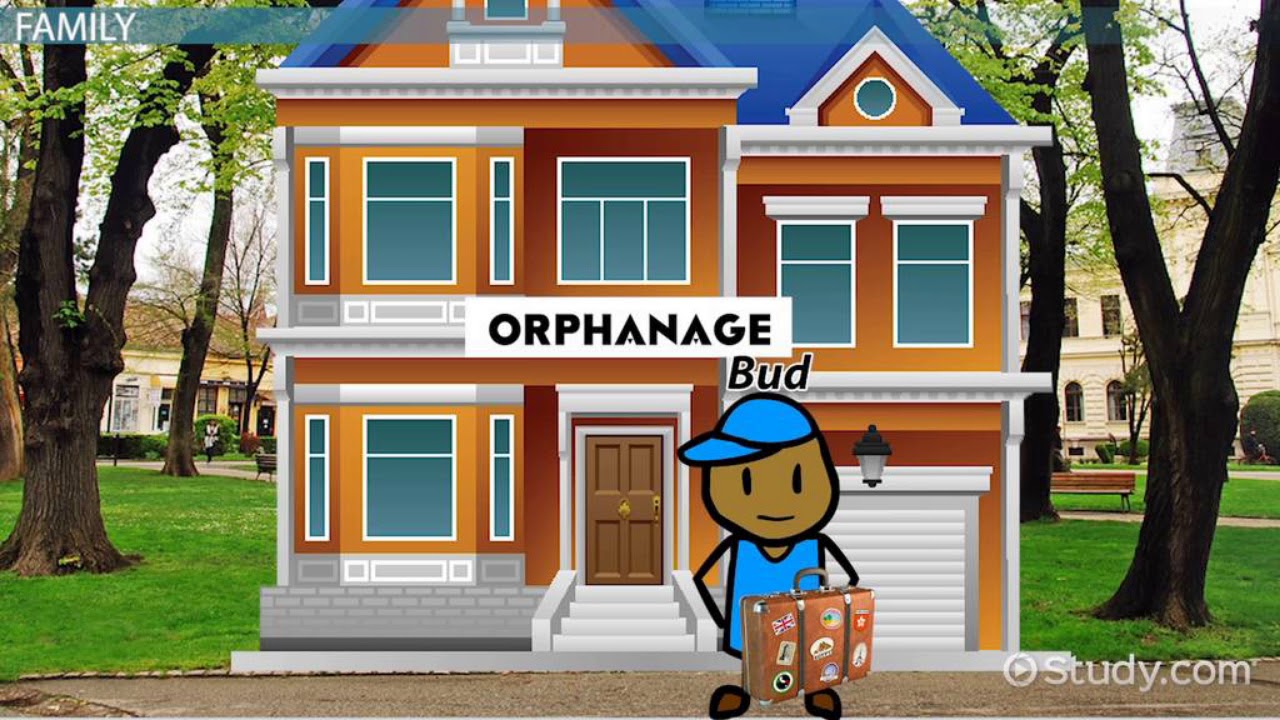 /ˈɔːfənɪdʒ/
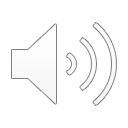 a home for children whose parents are dead
* Use the correct form of words:
volunteer
1/ You are working as a (voluntary) ……………........... at our local centre for community development.
2/ You can join a local environmental group to clean up the park once a week or volunteer at an (orphan)…………………….
3/ (Communicate)……………………. service not only benefits the local area, but can also boost our confidence and help you learn many useful skills.
Community
orphanage
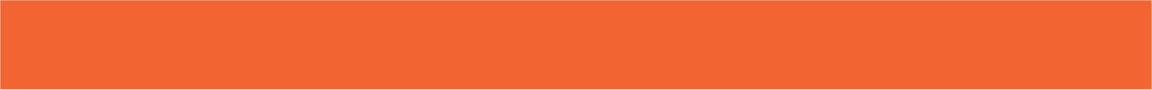 II/ PRACTICE
1
Listen and read.
Volunteering in the community
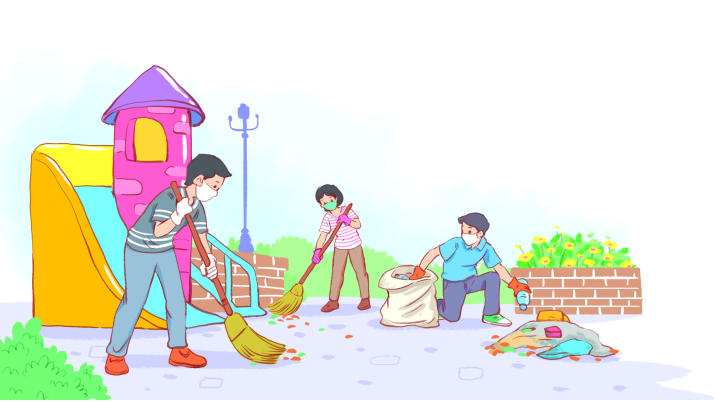 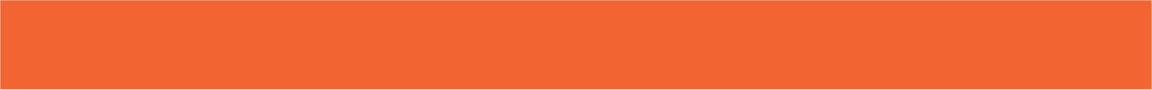 1/ Listen and read.
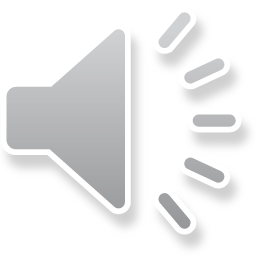 Kim: Hi, Tam. I went to your house at 9 a.m., but you weren’t there.
Tam: Oh, when you came, I was working as a volunteer at our local centre for community development.
Kim: Ah, I see. How did you become a volunteer there?
Tam: Just by chance. Last summer, while I was visiting the centre, I saw an advertisement for volunteers. I applied and my application was successful.
Kim: I also want to be a volunteer. I find community work very interesting.
Tam: I agree. Community service not only benefits the local area, but can also boost our confidence and help us learn many useful skills.
Kim: What are the regular activities organised by the centre?
Tam: Oh, there are endless opportunities for getting involved. For example, you can join a local environmental group to clean up the park once a week or volunteer at an orphanage.
Kim: Sounds good. How can I apply?
Tam: I’ll email you the form. You just fill it in and send it in.
Kim: Thanks so much. I’m so excited about volunteering at the centre.
Tam: No problem. Good luck. Hope your application is successful and you enjoy the work.
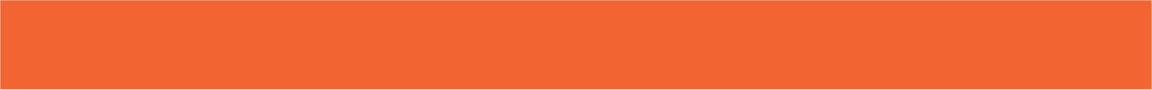 II/ PRACTICE
PRACTICE
2
Read the conversation again and answer the questions.
1. What was Tam doing when Kim went to her house?
She was working as a volunteer at the local centre for community development.
2. What are some regular activities at the centre for community development?
=> Cleaning up the park or volunteering at the orphanage.
3. How can Kim apply for volunteer work at the centre?
She needs to fill in the form, then send it in.
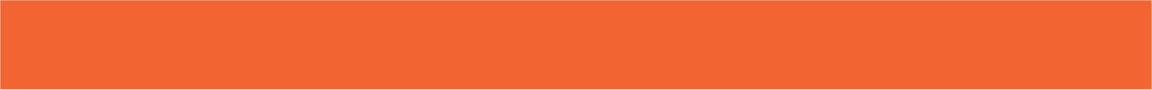 II/ PRACTICE
3
Find a verb or verb phrase in the conversation to complete each sentence.
1. Oh, when you came, I____________ as a volunteer at our local centre for community development.

2. Last summer, while I was visiting the centre, I_____ an advertisement for volunteers.
was working
saw
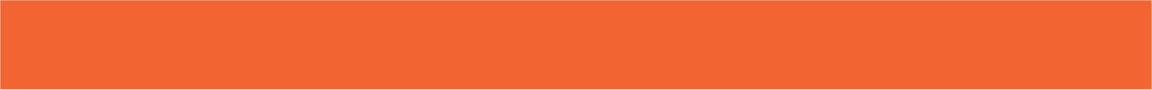 II/ PRACTICE
Find the adjectives with the following suffixes in the conversation and write them below.
4
excited
interesting
useful, successful
endless
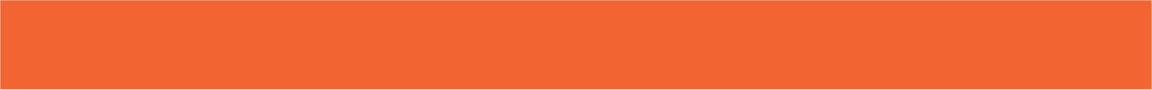 III/ PRODUCTION
SELF-REFLECTION
- Talk about activities you have done to make your community a better one for a minute
- Your talk should include:
	1. How many activities did you want      to talk about?
	2. Where did you do those activities?
	3. Who did you do with?
	4. How often do you do those activities?
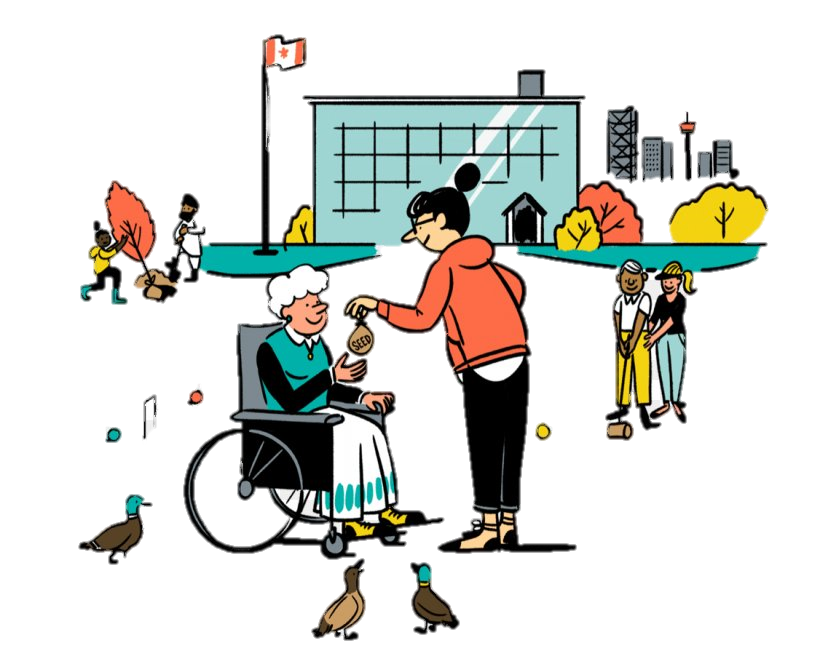 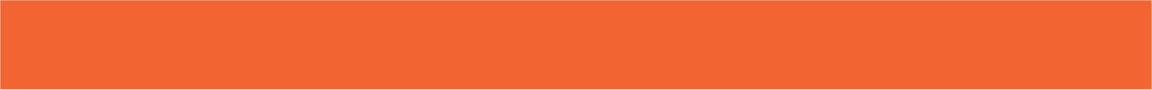 Presentation about the benefits of volunteering activities
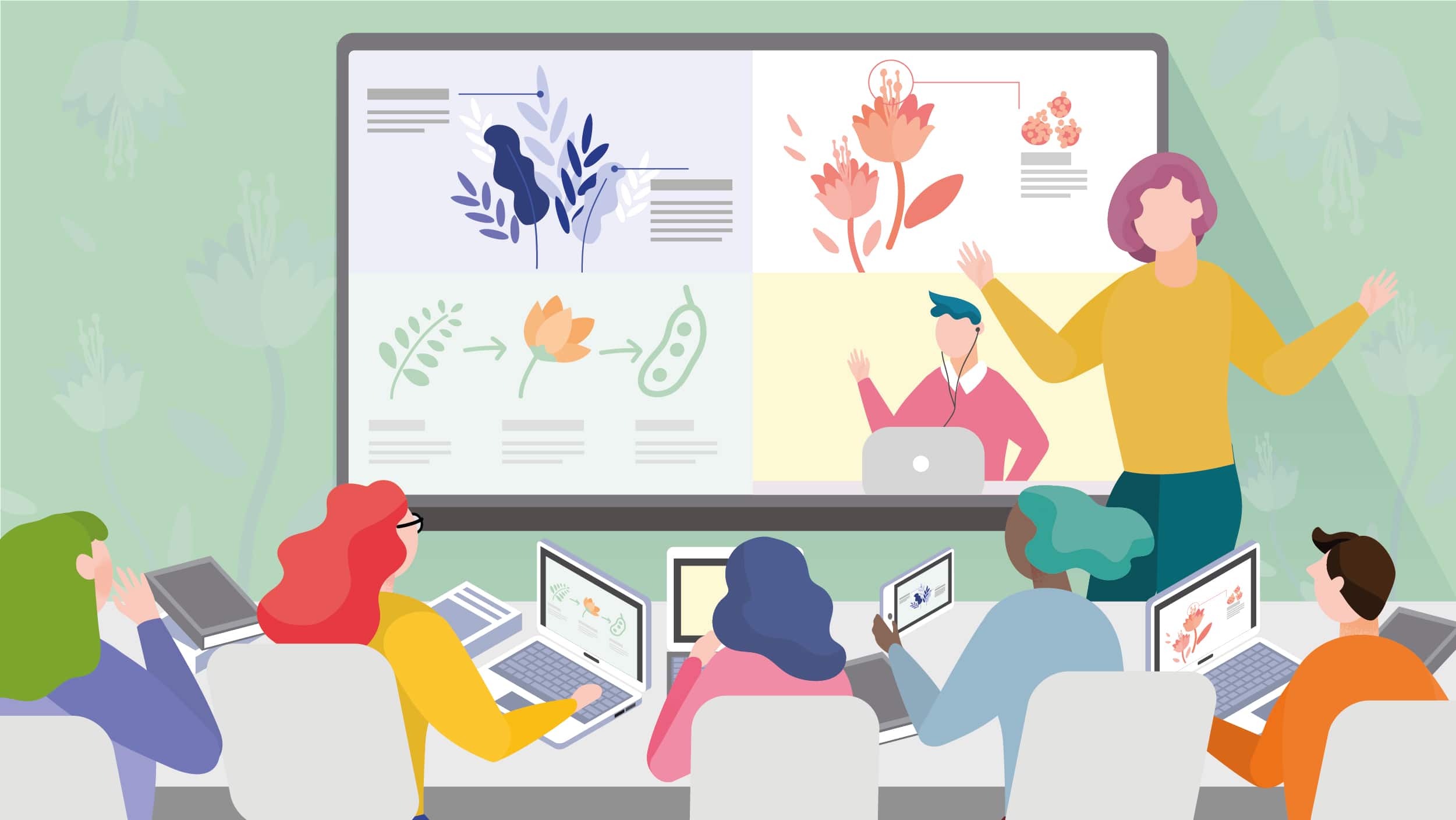 1/Coming into contact with other teenagers with similar interests
2/Improving essential life skills, such as skills that will get you a job, or time management skills
3/Gaining life experiences
Volunteer work
Time to test your knowledge
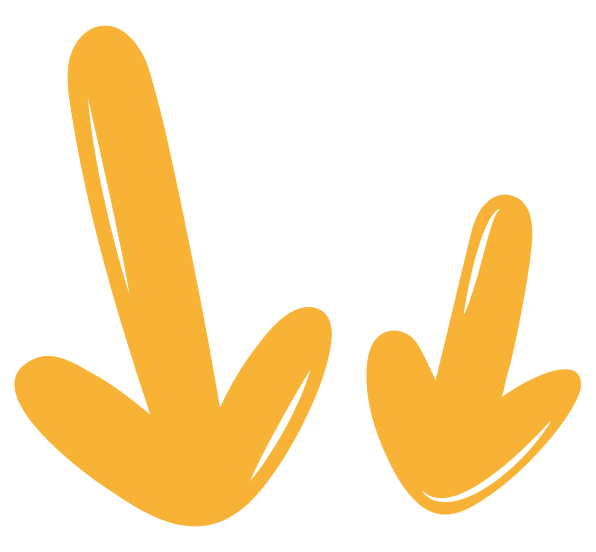 Look at the video and 
answer  a question
What can you see in the video?
Solution A
Solution B
Visit and give gifts 
to veterans
Create a mural to 
promote tourism
Solution C
Solution D
Clean up the beach to make it green, clean, and beautiful.
A,B and C
Volunteer Activities
Volunteering can include a variety of activities, such as protecting the environment, helping the poor, caring for children, and participating in health awareness campaigns
You can participate in initiatives organized by our school or company
You can join volunteer clubs with our friends
If you want to become a volunteer...
when becoming a volunteer
You can come into contact with other teenagers with similar interests
You can improve essential life skills, such as skills that will get you a job, or time management skills
You can gain life experiences
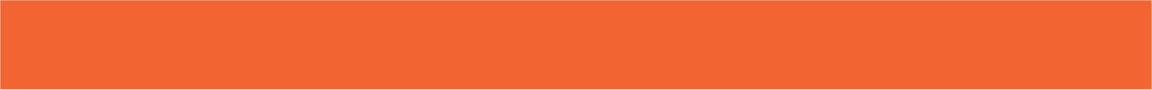 Presentation about the benefits of volunteering activities
learning good things from each other
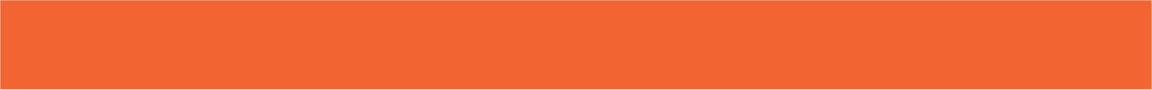 Presentation about the benefits of volunteering activities
group working skills
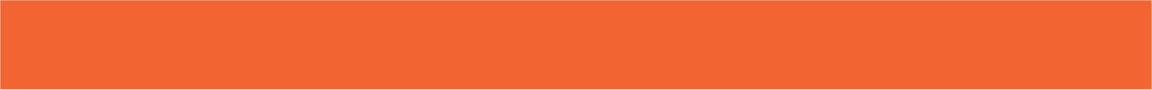 Presentation about the benefits of volunteering activities
helping different people
3/ gaining life experiences
going to different places
dealing with different situations
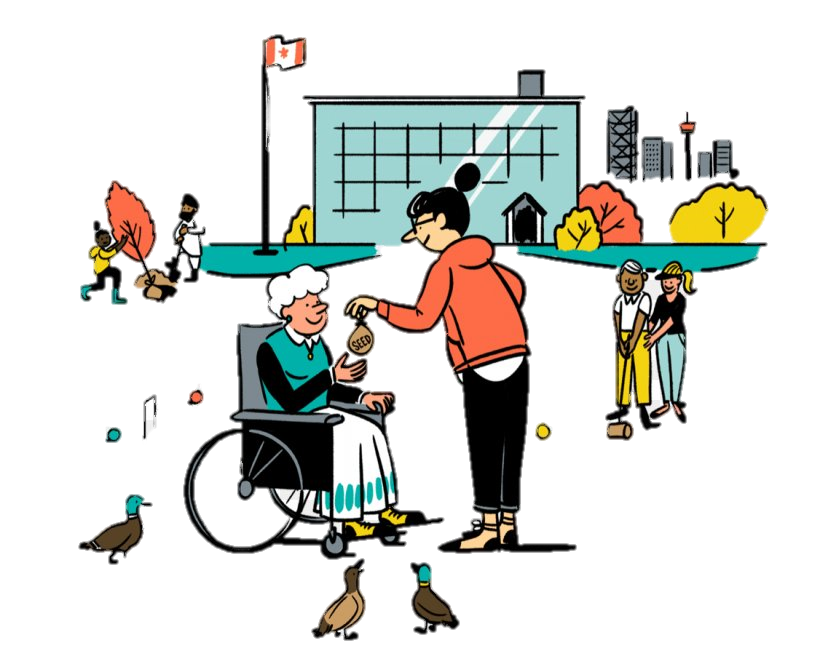 Volunteers believe that some of the happiest people in the world are those who help to bring happiness to others
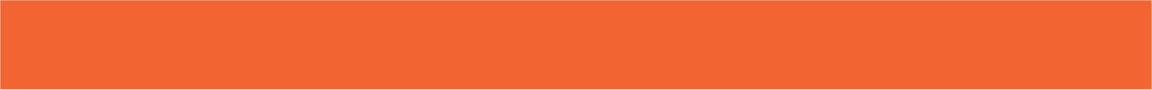 IV/ CONSOLIDATION
CONSOLIDATION
Wrap-up
1.Gain an overview about the topic For a better community
2. Gain vocabulary to talk about voluntary work 
      Homework
1. Do exercises in the workbook
2. Prepare for the next lesson
3. Prepare for the Project